Overcoming temptation
Knollwood church of Christ
How we are tempted
James 1:14 – but each man is tempted, when he is drawn(dragged) away by his own lust (desire) and enticed

Lust -  Word means “desire” and does not necessarily have a bad meaning. 
Desires are put in our hearts by God.  Satan does not create anything but wants us to fulfill these desires in ways other than God has specified.
Misuse of desires
Some ways to overcome temptation
Remember the judgment – I Cor 15:12-19

God’s promise that we won’t be tempted above that which we are able (I Cor. 10:13)

Remember what God has done for us.   Concept of memorial   (Passover/Day of Atonement/Lord’s Supper)
I Cor. 15:58
Therefore, my beloved brethren, be steadfast, immovable, always abounding in the work of the Lord, knowing that your labor is not in vain in the Lord.
How can we be unmoving, yet abound?
Two parts in overcoming temptation
Murder- Matthew 5
Steadfast/Unmoving                              Abounding
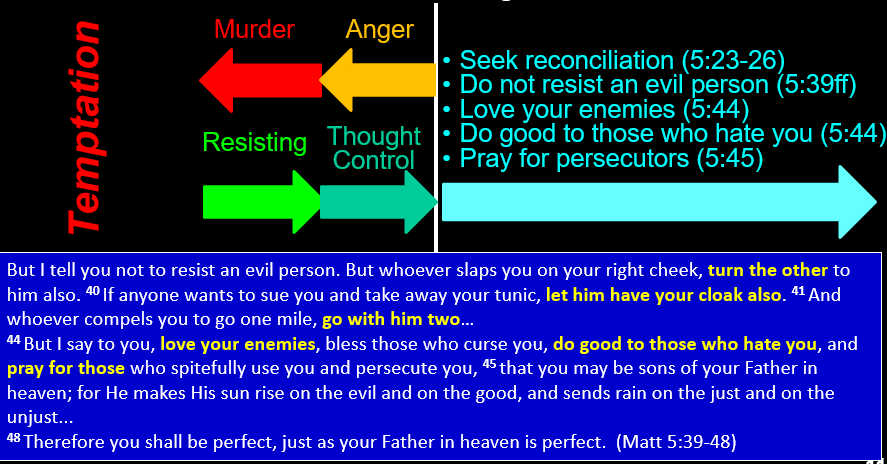 Fornication – I Cor 6
Steadfast/Unmoving                              Abounding
Eating meat sacrificed to idols (I Cor 8-10)
Steadfast/Unmoving                              Abounding
Love- A more excellent way (I Cor 13)
Steadfast/Unmoving                              Abounding
How can we resist temptation
Not limit our actions to not sinning but look for ways that we can “abound”
How can we satisfy our desires within God’s will?
What can we proactively do to combat the sin we are tempted to commit?
What activities can we engage in that will glorify God?
Song – Same Power
I can see waters raging at my feetI can feel the breath of those surrounding meI can hear the sound of nations rising upWe will not be overtakenWe will not be overcomeI can walk down this dark and painful roadI can face every fear of the unknownI can hear all God’s children singing outWe will not be overtakenWe will not be overcome
Song  - Same power
The same power that rose Jesus from the graveThe same power that commands the dead to wakeLives in us, lives in usThe same power that moves mountains when He speaksThe same power that can calm a raging seaLives in us, lives in usHe lives in us, lives in us